Строение тела человека
План урока
1. Удивительное тело (внешнее строение тела человека).
2. Суперскелет.
3. Что у нас внутри? (внутреннее строение тела человека).
4. Зачем нам знать строение тела человека?
Внешнее строение тела человека
Суперскелет
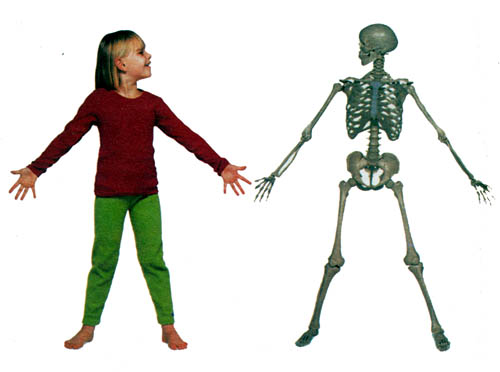 Внутри твоего тела находятся кости. Это – ты изнутри.
Кости соединяются в скелет
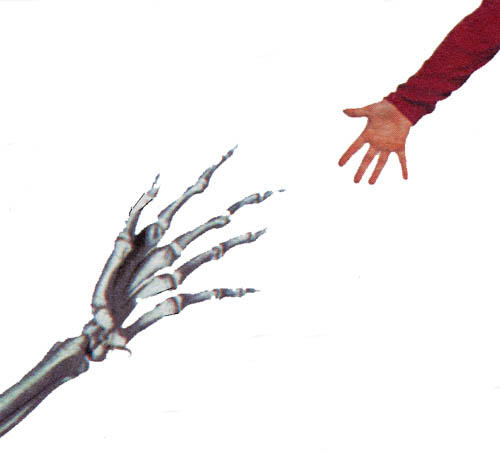 Внутри ладони много маленьких косточек
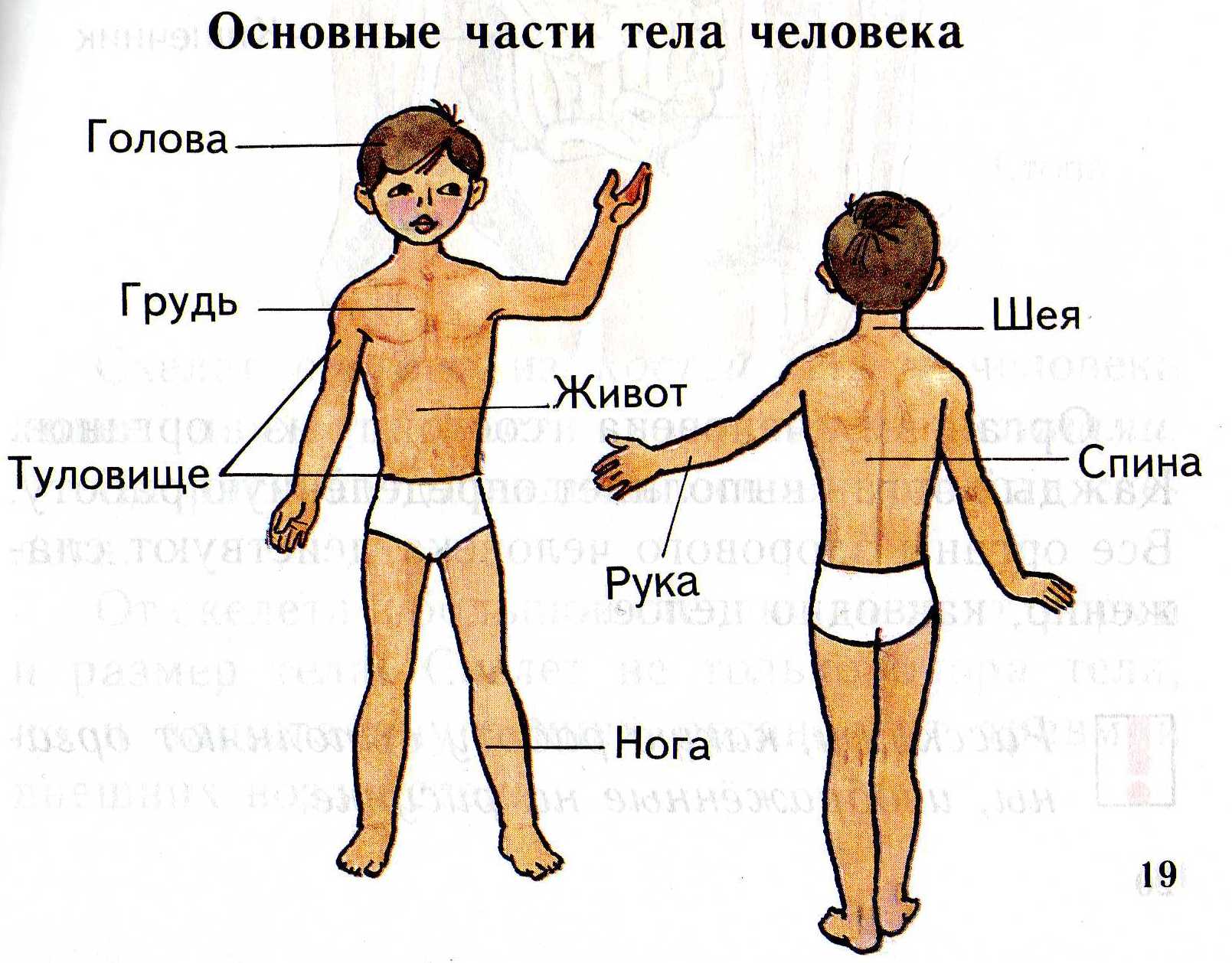 Внутреннее строение тела человека
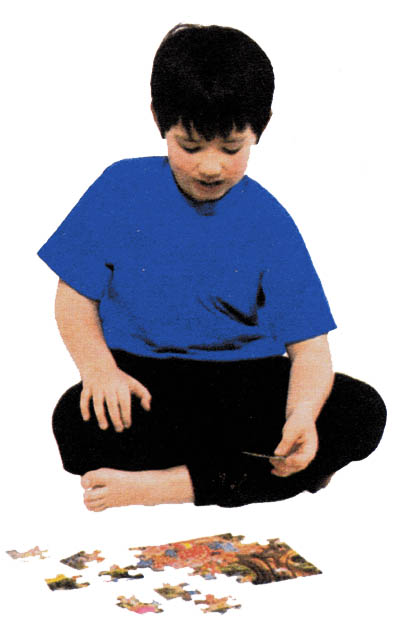 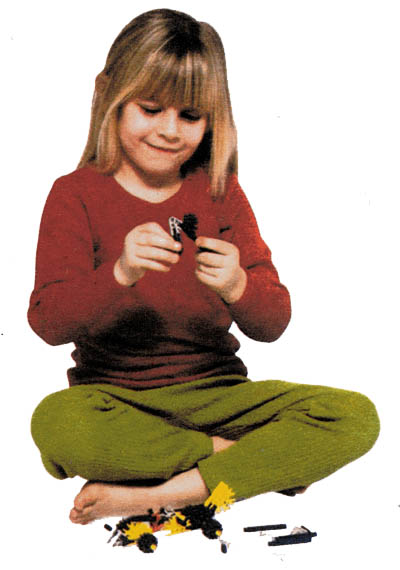 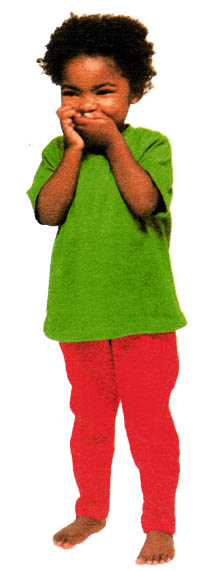 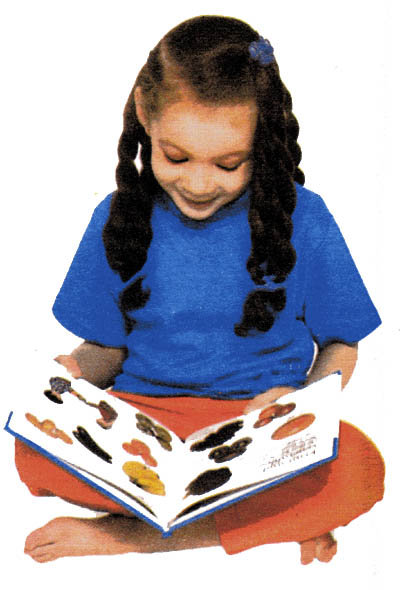 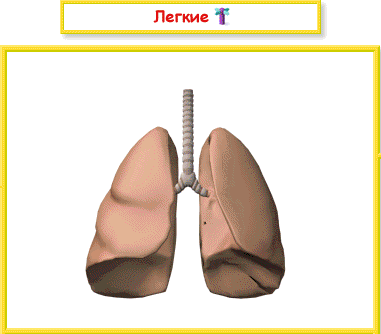 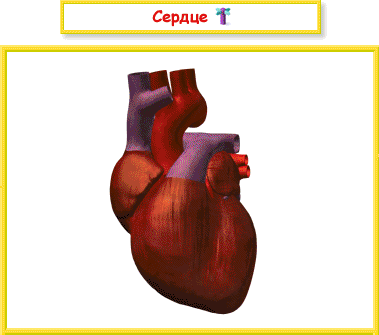 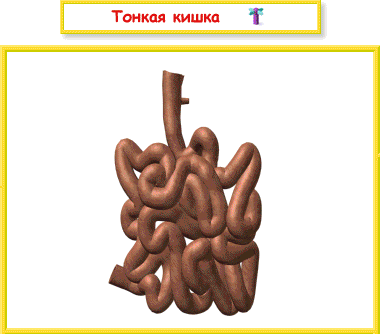 Кишечник
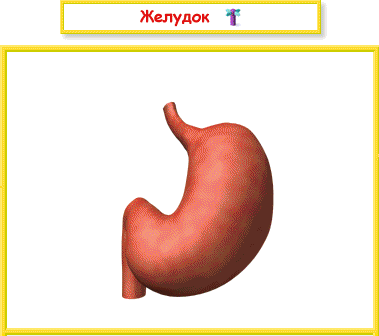 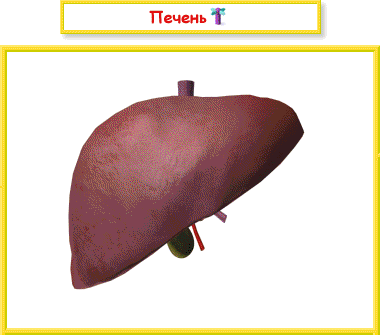 Зачем нам знать строение тела человека?
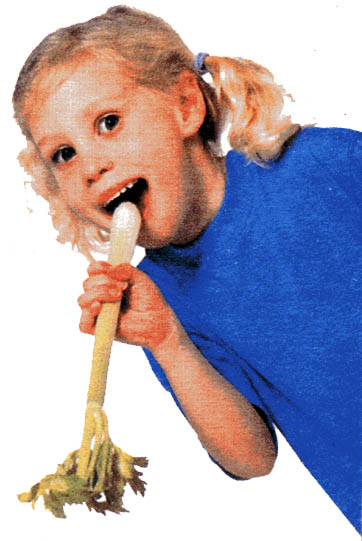 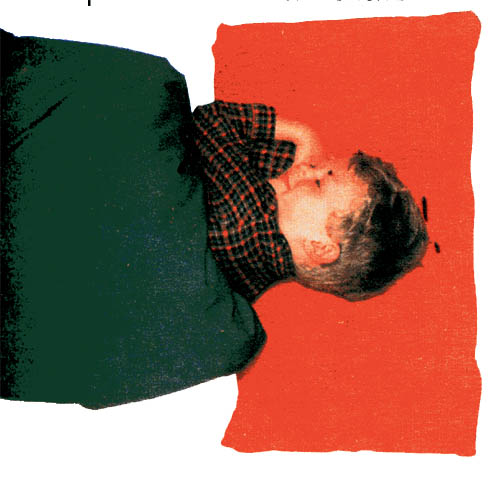 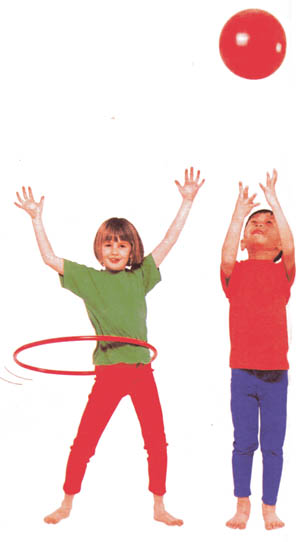 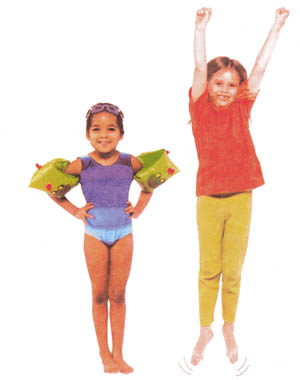 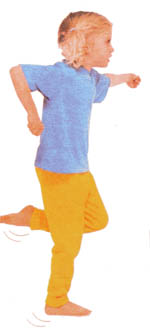 1.Что не относится к внешнему строению тела человека?        ГОЛОВА


2. Этот орган размером немногим больше кулака непрерывно сжимается и разжимается, 
гонит кровь в сосуды.                                                                           СЕРДЦЕ

3. Этот орган заведует нашими мыслями и чувствами, следит за работой главных
 внутренних органов – сердца и лёгких. За это его называют «командным пунктом» организма.
                                                                                                                      МОЗГ
4. В этом органе выделяется кислый сок, который способен переварить большую часть пищи. 
Этот орган называют главным отделением «внутренней кухни».     ЖЕЛУДОК

5. Этот орган похож на две розовые губки. С помощью него человек дышит.
                                                                                                                            ЛЁГКИЕ
6. Этот орган похож на длинный извилистый «коридор». Пища в нём окончательно
 переваривается и впитывается в кровь.
                                                                                           КИШЕЧНИК
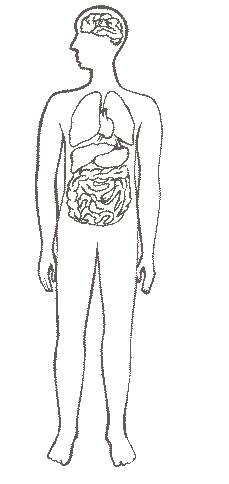 мозг
лёгкие
сердце
печень
желудок
кишечник
Домашнее задание
Расскажите родителям о внешнем и внутреннем строении человека